Гимназия  №1505
Диплом на тему:
СМИ в современном обществе
Ученицы 10Б Карауловой Марии
Руководитель: Бурикова И.В.
Москва 2016
Актуальность
Подростки все чаще меняют настоящие книги на журналы и соцсети, поэтому я хочу выяснить, насколько сильно и чем отличается такой современный язык от языка научных статей, которые подросткам возможно воспринимать станет сложнее и непривычнее.
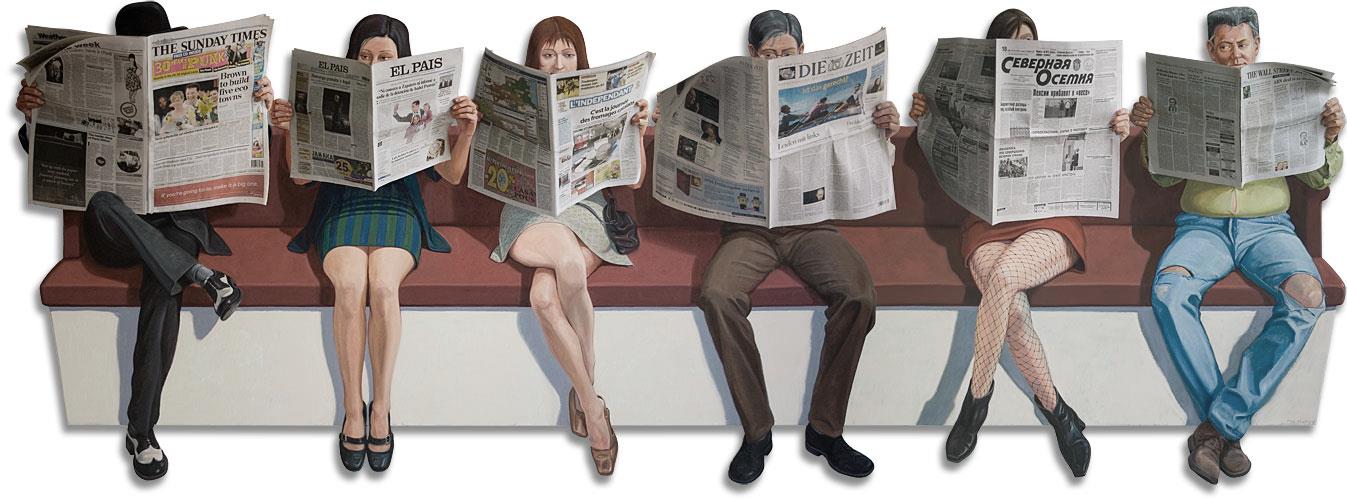 Цель
Выявить различия в использовании научными и молодежными источниками различных языковых средств, то есть разницу в написании текста.
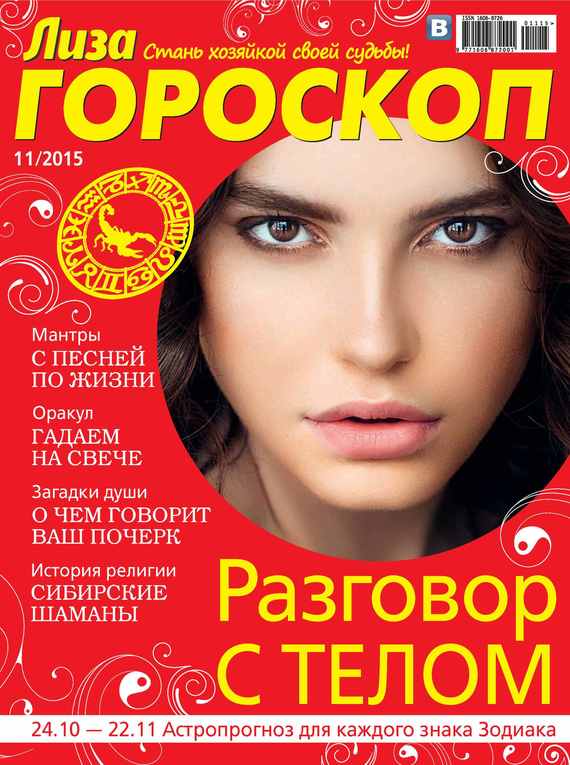 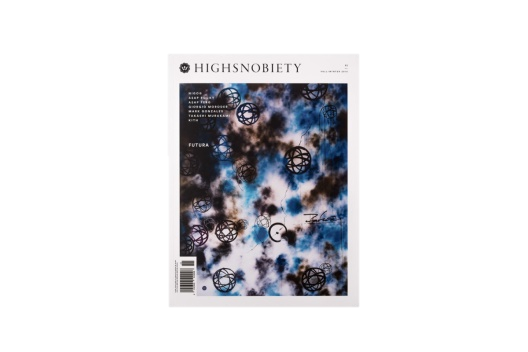 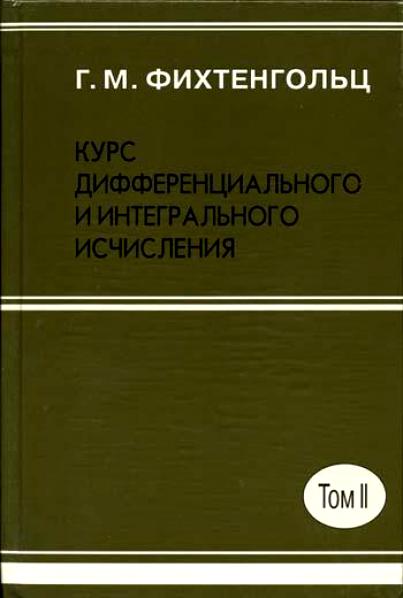 Задачи
Нахождение нужных источников информации и их изучение,
Составление текста по полученной информации,
Оформление работы.
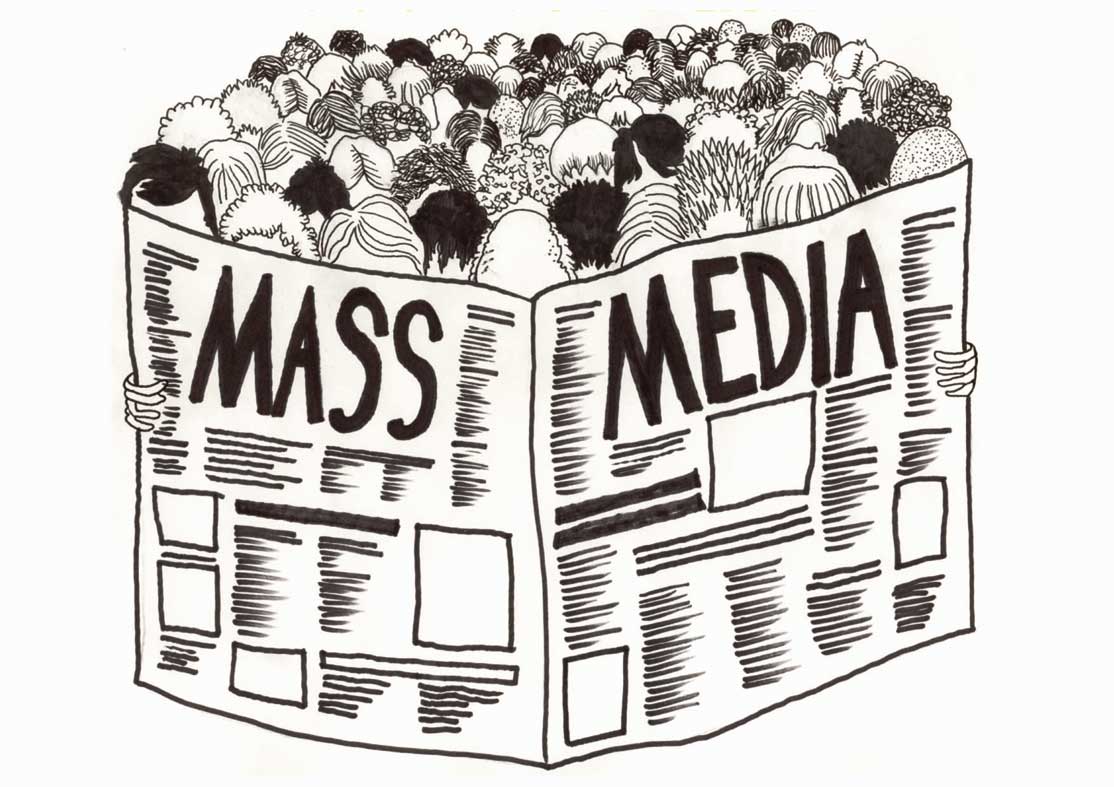 Спасибо за внимание!